9月
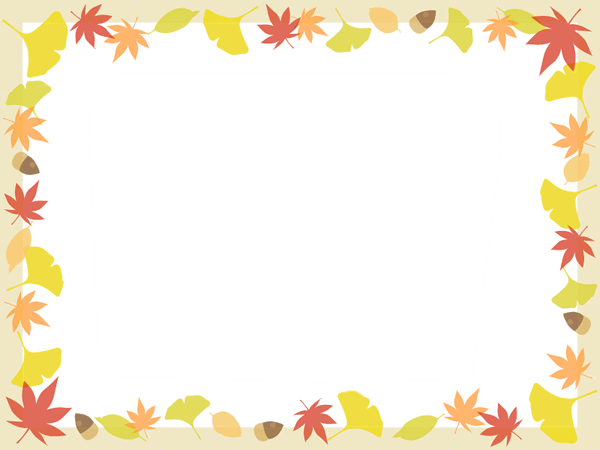 のお知らせ
9月の診察時間・獣医師休診の変更は以下の通りです
患者様にはご迷惑をおかけしますが、よろしくお願い致します
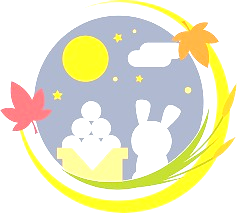 坪松：PM休診
坪松：休診
15　PM休診　
　　AM受付は
　１１：３０まで
お手入れ🐕
サービスデー
村井：休診
お手入れ🐈
サービスデー
山崎：PM休診
坪松：診察
牛尾：休診
坪松：休診
牛尾：休診
坪松：休診
村井：休診
村井：診察
坪松：休診
青木：休診
坪松：診察
村井：診察
坪松：休診
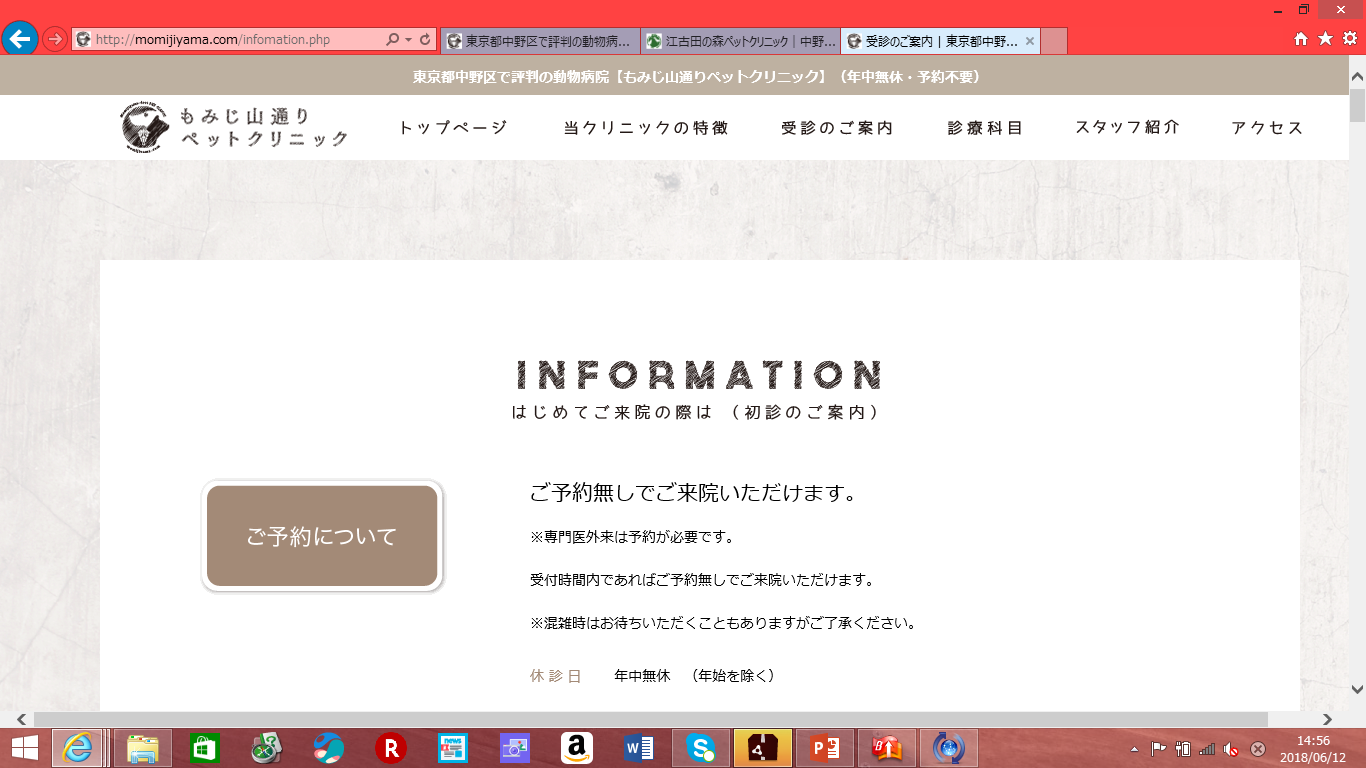